Class 14: heaps
John MacCormick
Recall: what is a complete binary tree?
A complete binary tree can be stored and manipulated efficiently using an array
These are just the node indexes. In practice, we would also store keys and values in the nodes.
A min-heap is a complete binary tree where each node is less than or equal to its children.
(For a max-heap, each node is greater than or equal to its children.)
To add an element, place it at the end of the heap then bubble up
See example in textbook section 5.17.1:
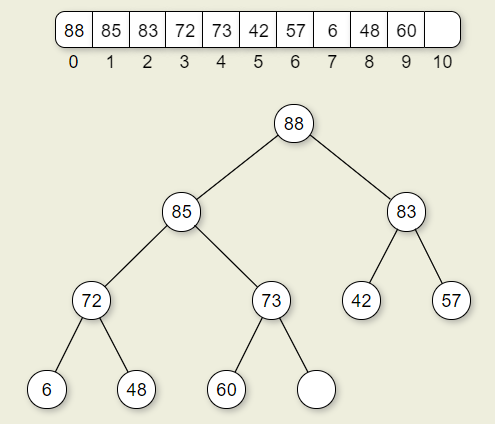 To remove the first (top) element, replace it with the last element then bubble down
See example in textbook section 5.17.3:
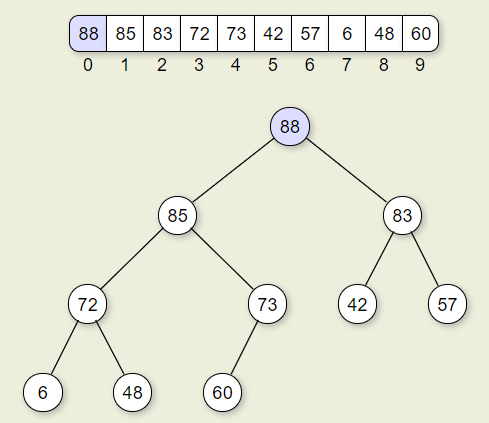 A heap can be used to implement the priority queue ADT
See the CS232PriorityQueue interface
Operations are add(), remove(), peek(), size()
What is the asymptotic complexity of heap operations?
Activity: insert the following elements into a min-heap using alphabetical ordering
Nomadland, Joker, Selma, Brooklyn, Mank, Parasite, Vice, Lion
Activity: starting with the given heap, remove the minimum element twice
Activity: starting with the given heap, remove the minimum element twice
Solution:
See also the excellent practice exercises in the textbook.